Centro de Información y Documentación Palmero
CID PALMERO
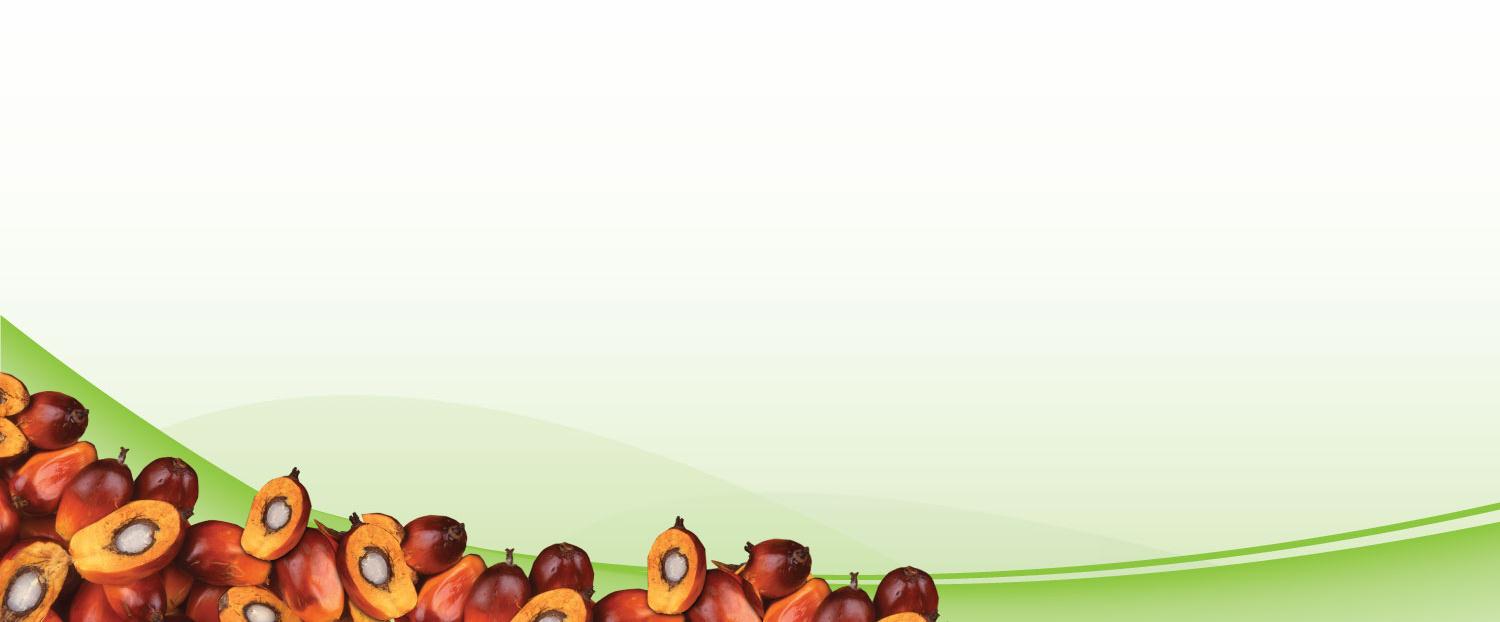 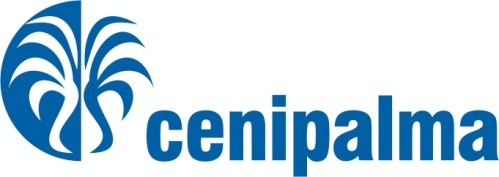 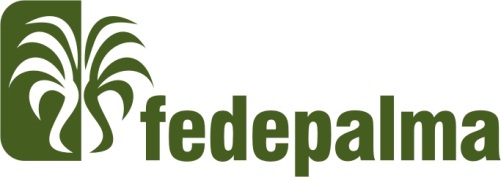 Martha H. Arango de V.
Jefe CID Palmero
 2013
Febrero de 2014
Página web CID Palmero
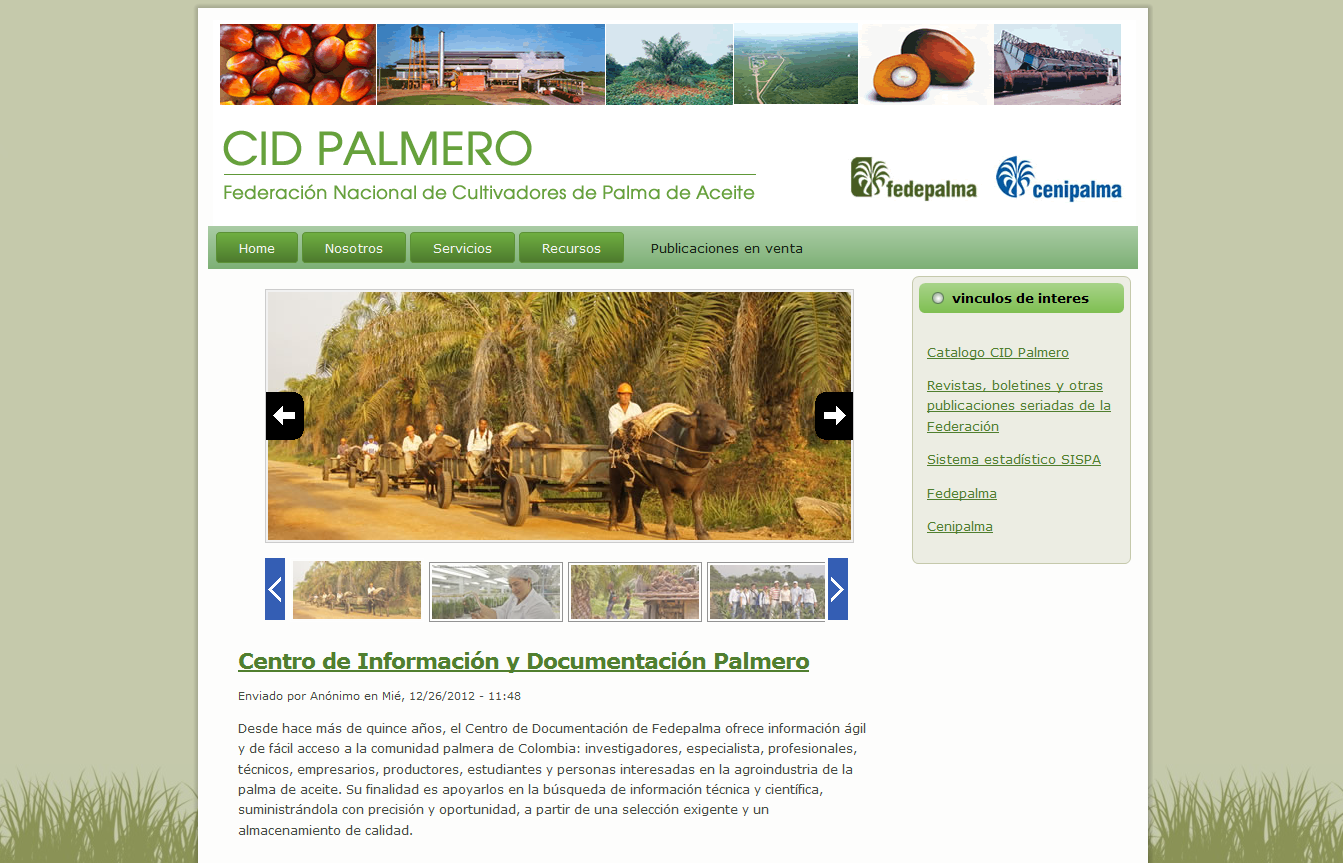 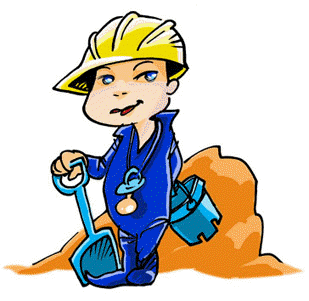 http://cidpalmero.fedepalma.org/
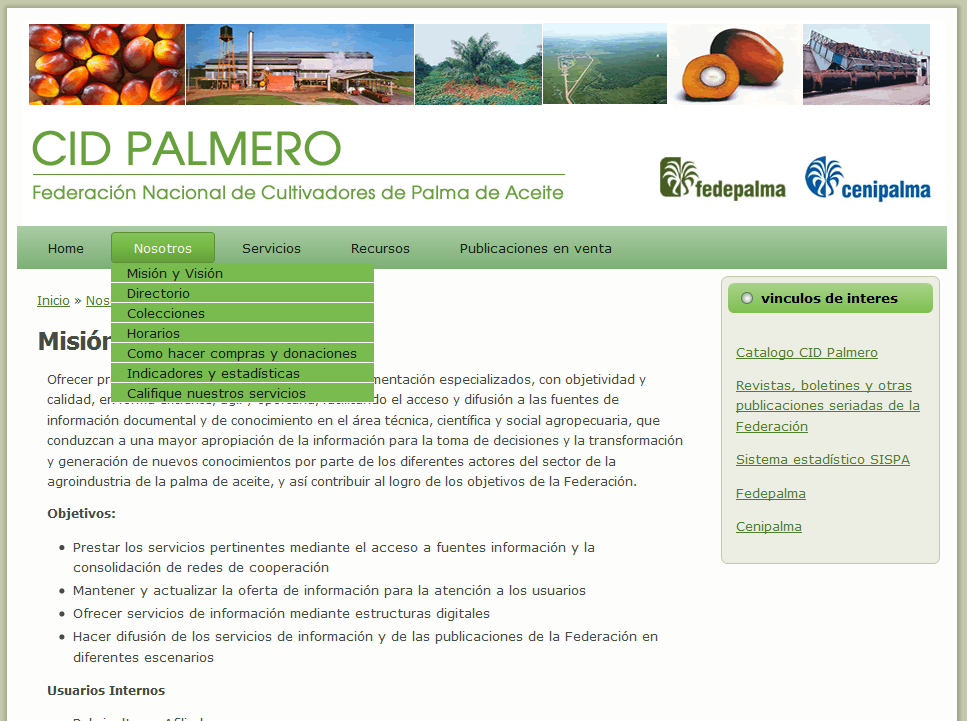 MARTHA HELENA ARANGO DE V.
Jefe del CID Palmero
marango@fedepalma.org
 
GIOVANNI ERNESTO CORTES GUEVARA
Asistente Técnico del CID Palmero
gecortes@fedepalma.org
 
DIANA ALEXANDRA PIÑEROS ROMERO
Asistente Administrativa del CID Palmero
dpineros@fedepalma.org

Sede Bogotá Carrera 10 A No. 69 A 44PBX: (57 1) 313 8600 Fax: (57 1) 211 3508cidpalmero@fedepalma.org
Zona NorteLESLY MALDONADOAsistente AdministrativaCelular: 311-2647550Carrera 6#11-113 Esquina, Fundación – Magdalenalmaldonado@cenipalma.org
Zona OrientalLUZ ELENA MÓNICO FOREROAsistente Administrativa Sede UnipalmaCelular 3112646682Km 23 Vía Cumaral – Veracruz (Meta)lmonico@cenipalma.org

JULIE ANDREA FLÓREZ PÁEZ Asistente Administrativa Sede VillanuevaCelular: 311 7697169Calle 10 # 11-51 – Barrio Fundadores, Villanueva - Casanarejflorez@cenipalma.org
Zona CentroLEYDI ARDILA 
Asistente AdministrativaCelular: 3112646690Palmar de La Vizcaína, Km. 32 Vía la Lizama, Corregimiento Peroles, Troncal del Magdalena Medio, (Santander)lguevara@cenipalma.org
Zona SuroccidentalYIRA SATIZABALAsistente AdministrativaCelular 3118098240Corpoica El Mira, Tumaco (Nariño)ysatizabal@cenipalma.org
Accesos
Catálogo CID Palmero: Koha
Revista Palmas, Boletín el Palmicultor y otras publicaciones seriadas: OJS
Sistema de estadísticas: SISPA
Servicios de información Jurídica
Memoria Institucional
Accesos a otros recursos de información
Consulta del catálogo
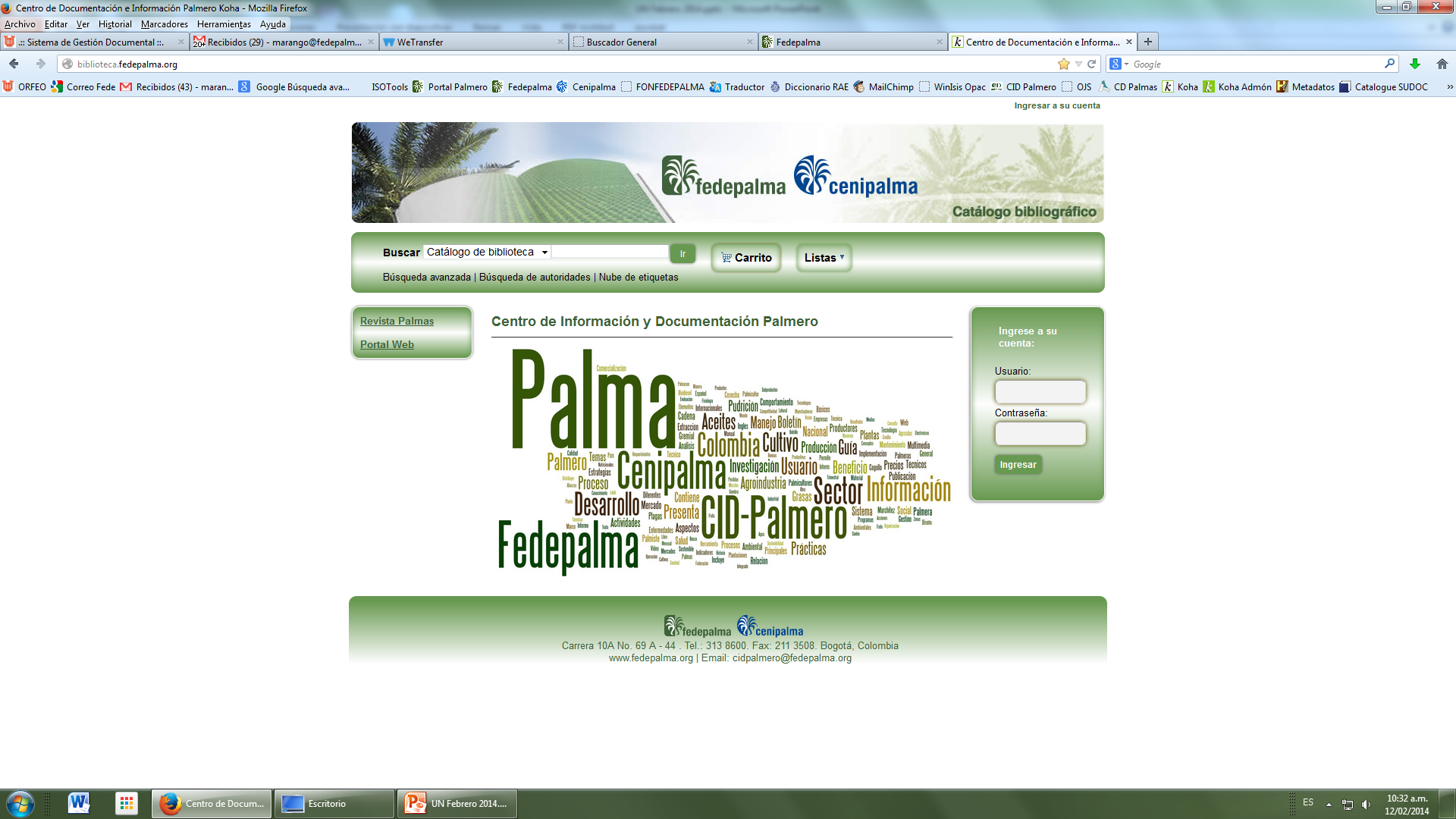 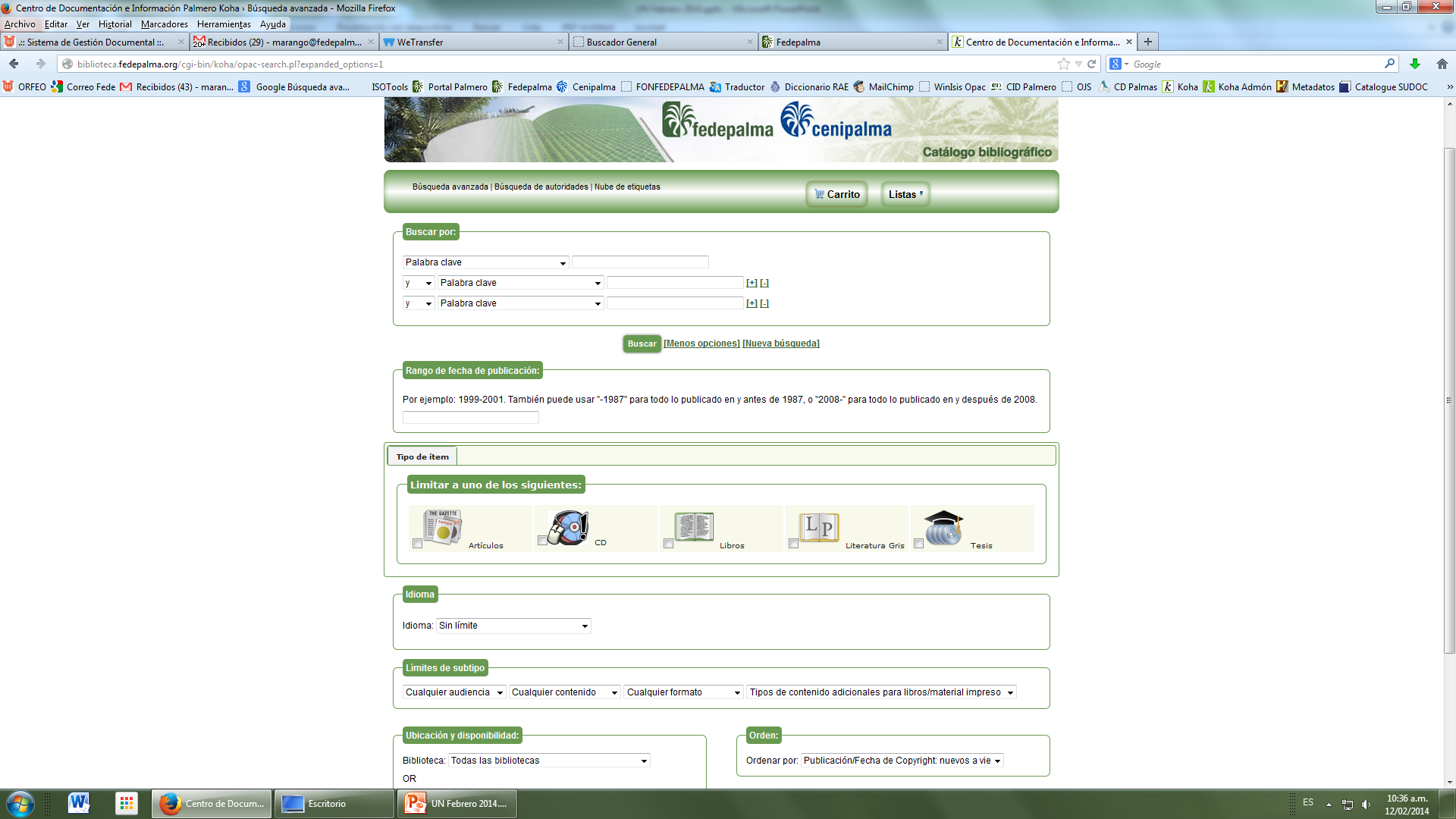 Nuevo catálogo CID Palmero - KOHA
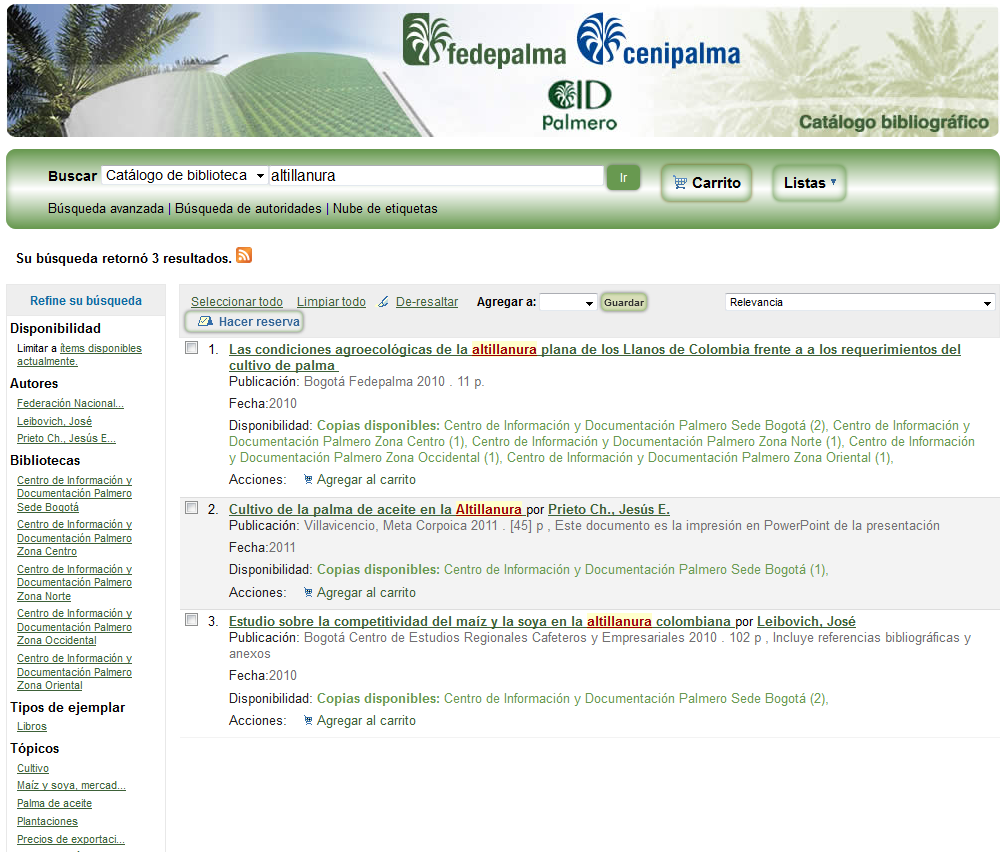 8
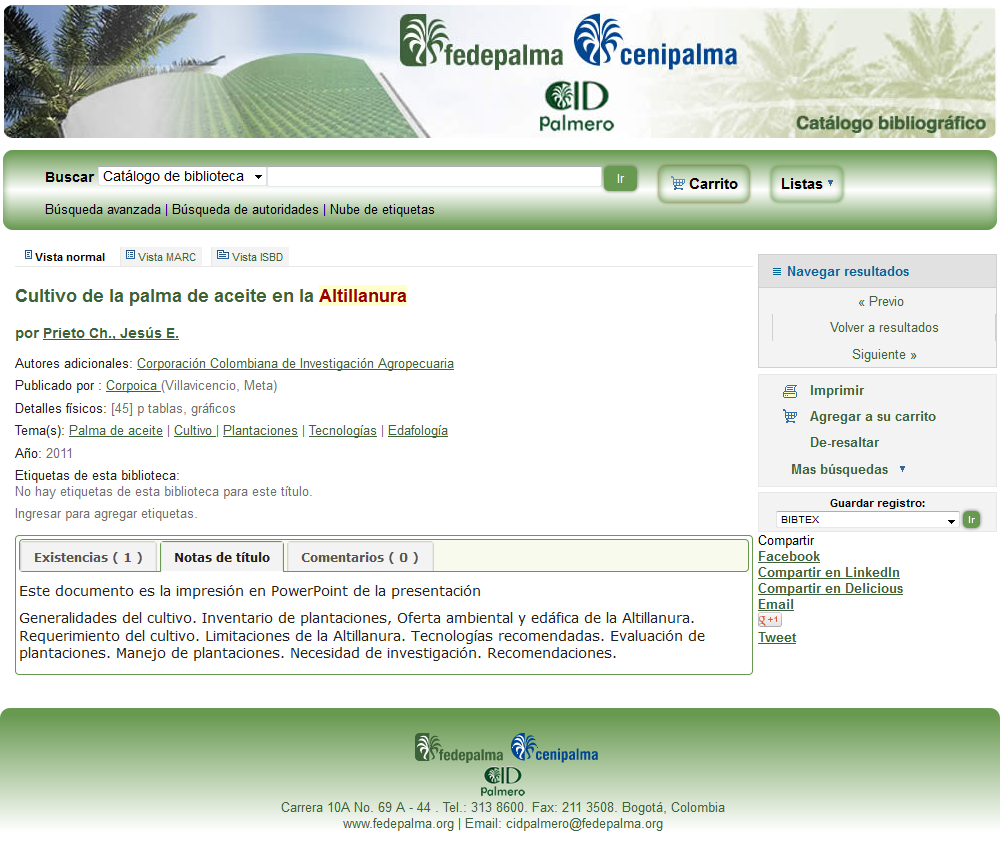 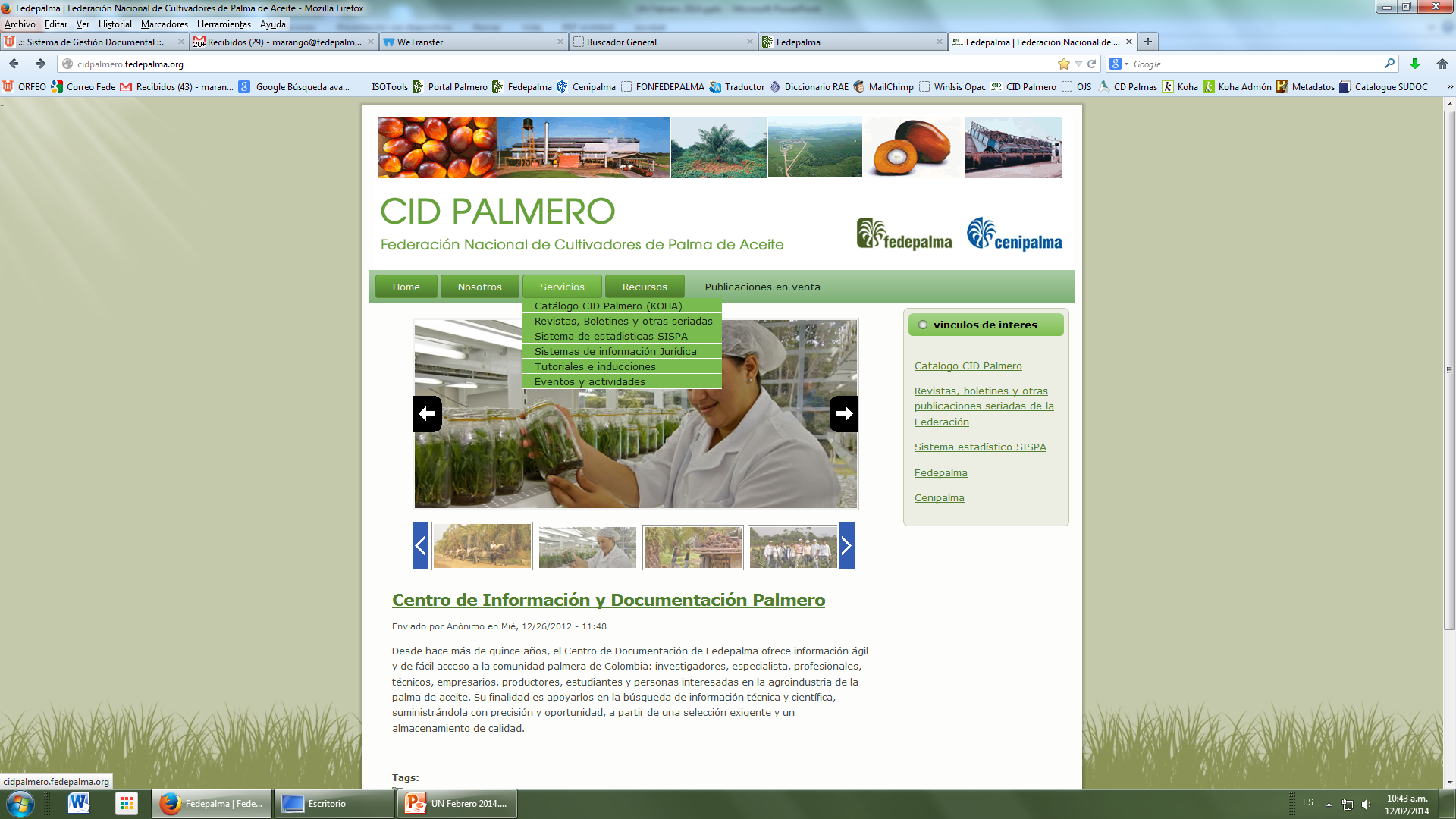 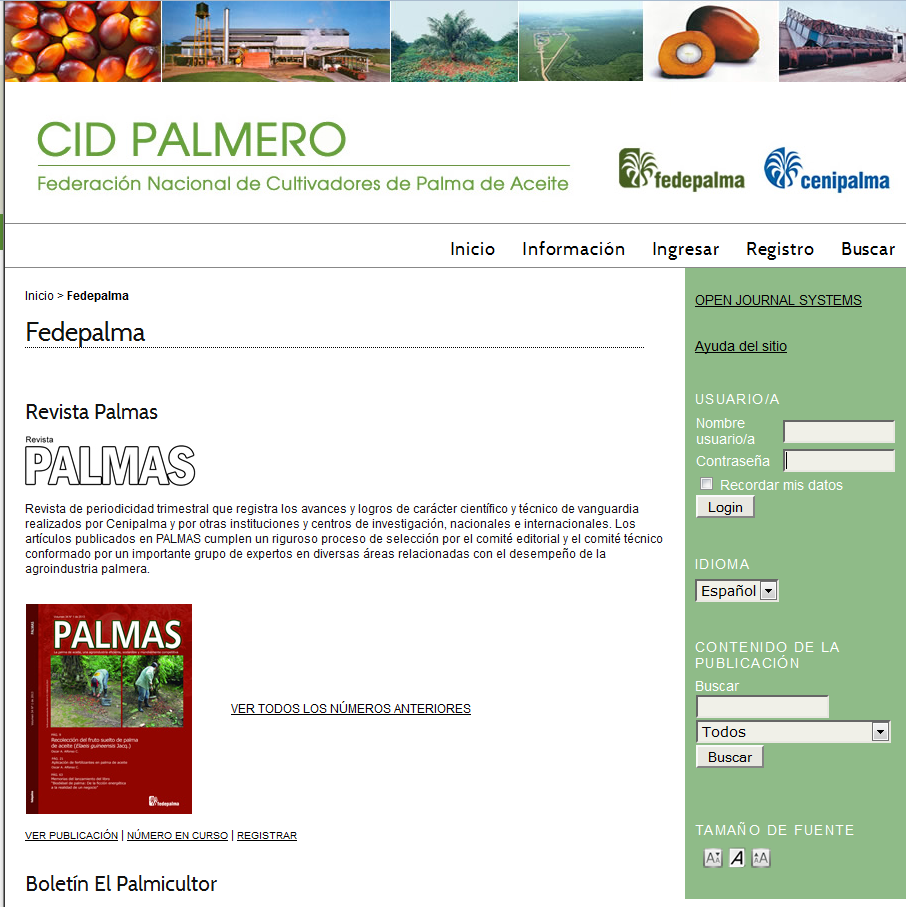 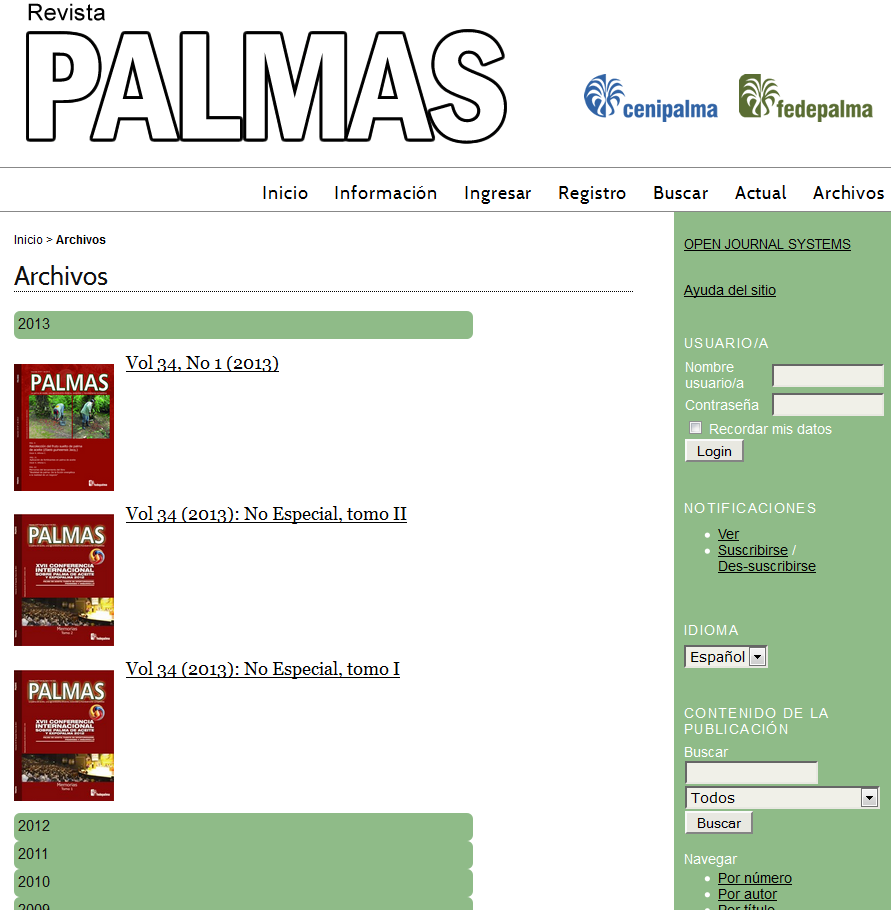 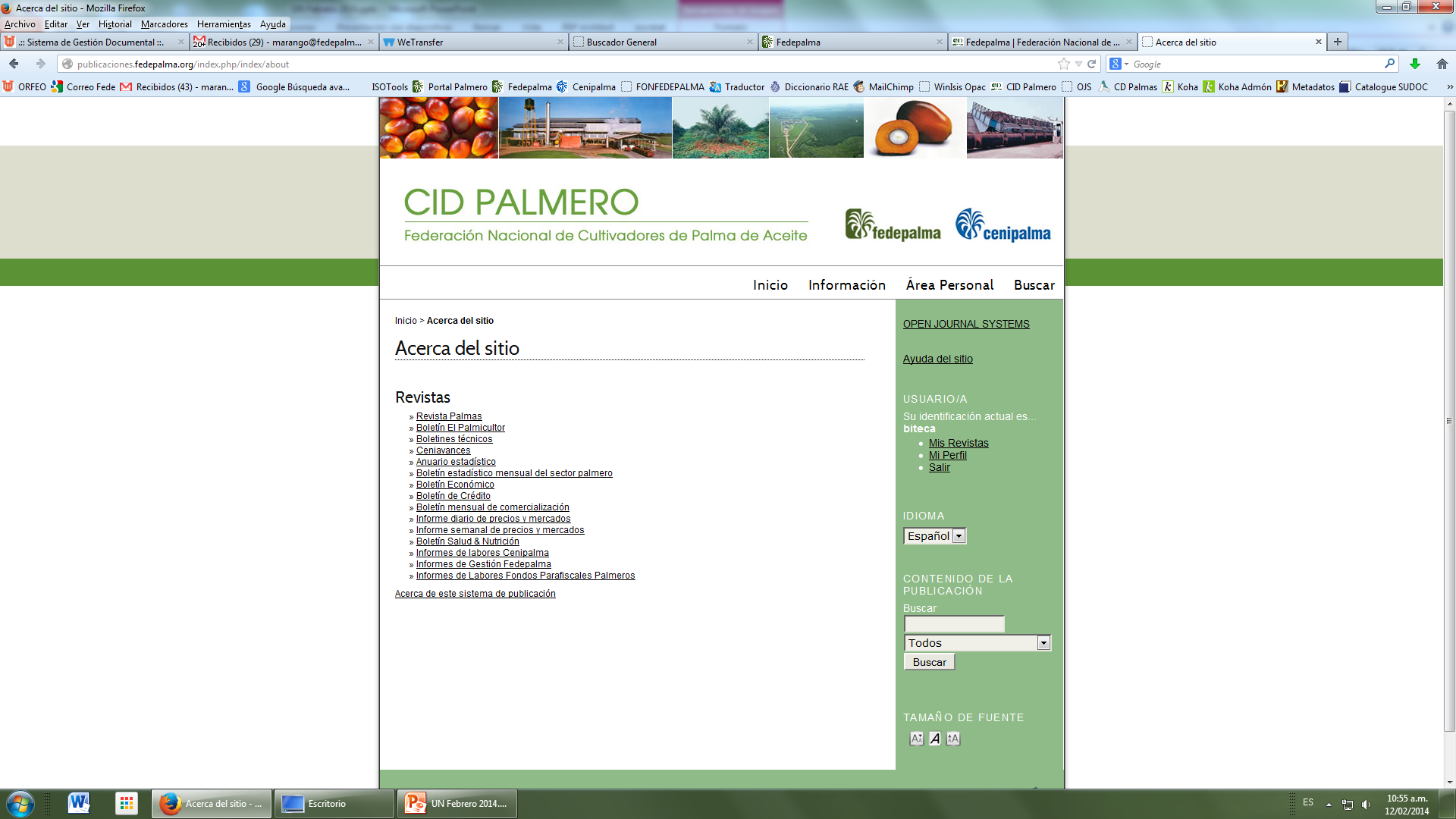 Sistema de Información Estadística del Sector Palmero
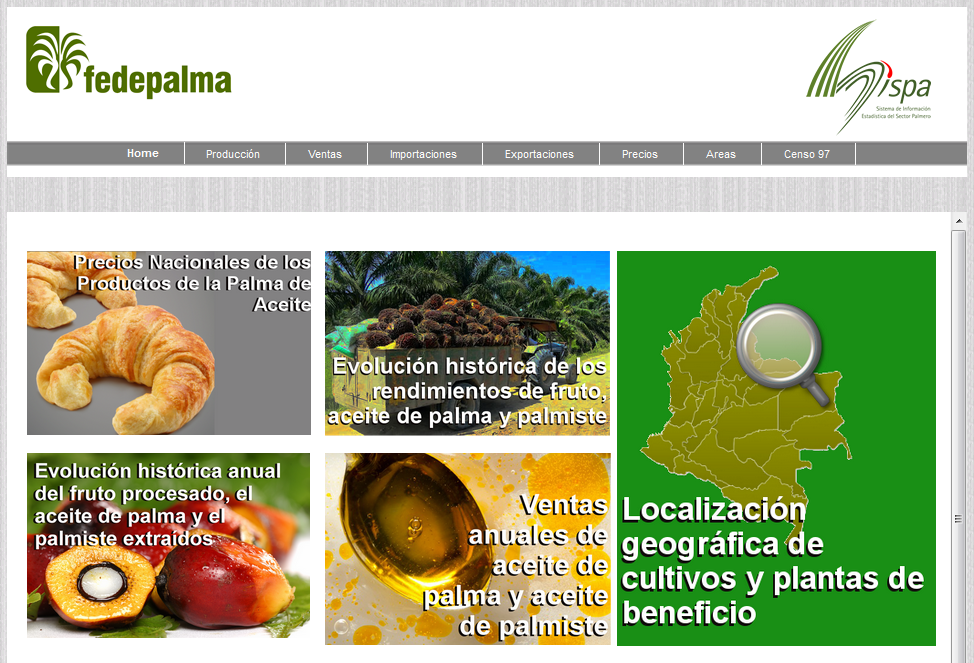 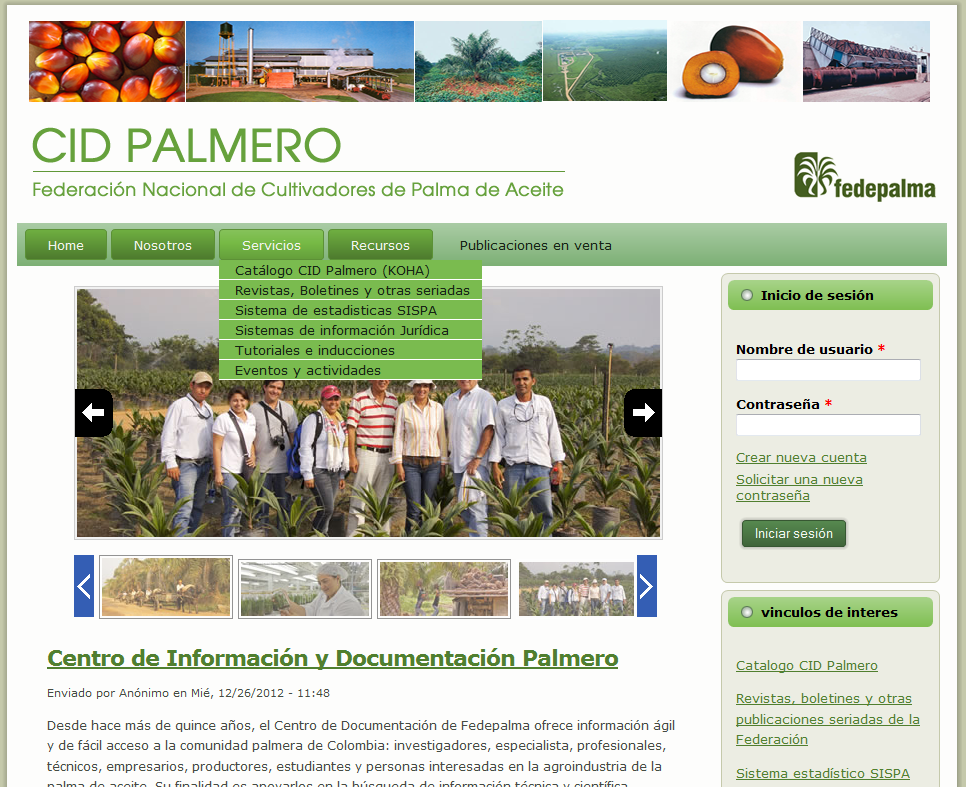 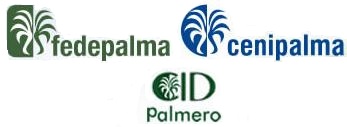 Servicios de información Jurídicos
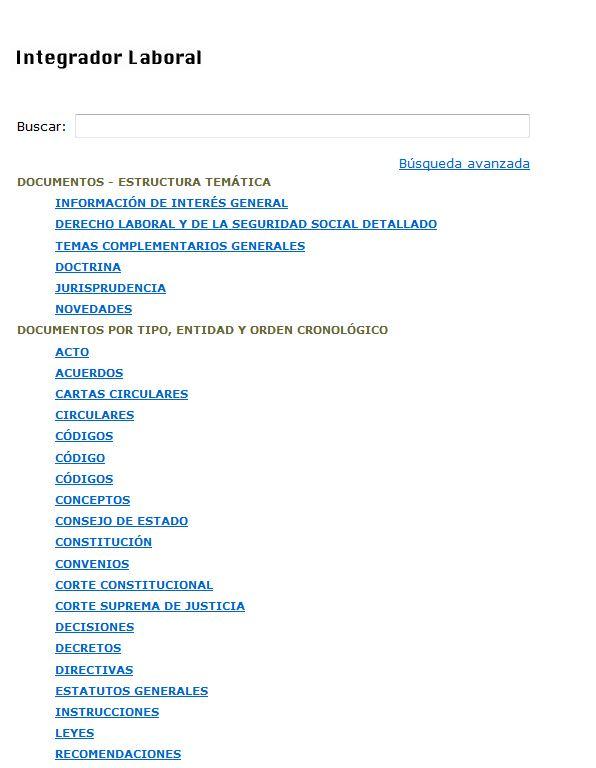 Memoria Institucional
Recopilación de la producción intelectual de la Federación

Digitalización de más de 1.000 publicaciones.

Inconvenientes de propiedad intelectual para divulgación publica en texto completo.

En cada CID Palmero está el CD-0680 con las publicaciones digitalizadas y un archivo en Excel de guía para su consulta y recuperación.
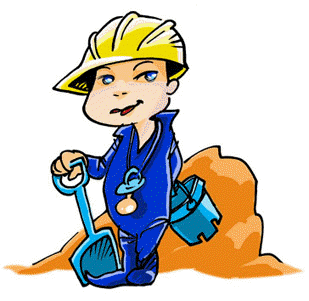 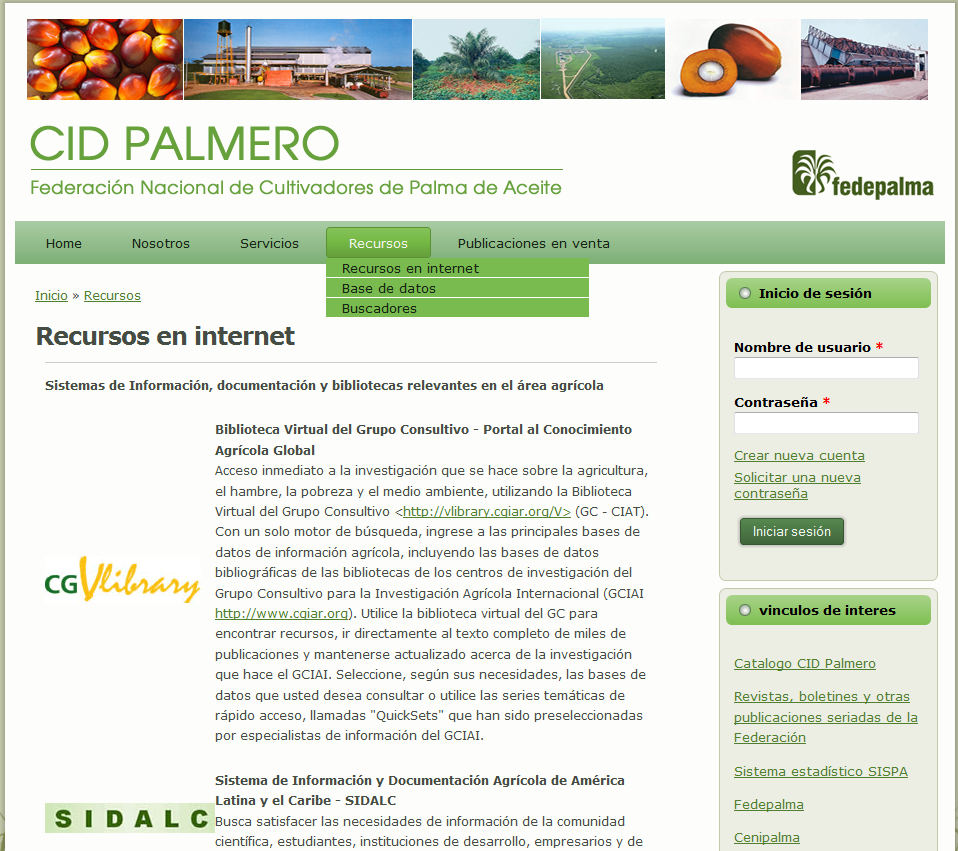 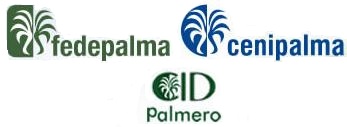 Sistemas de Información, documentación y bibliotecas relevantes en el área agrícola
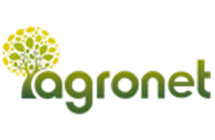 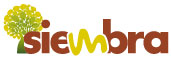 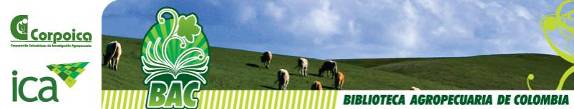 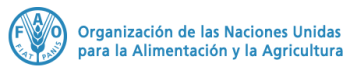 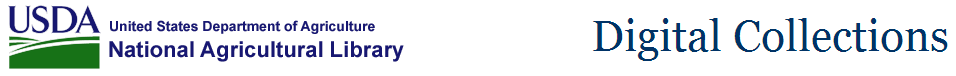 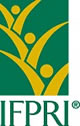 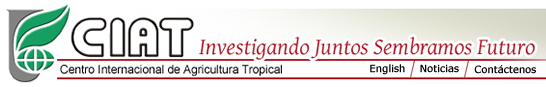 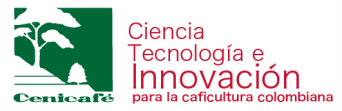 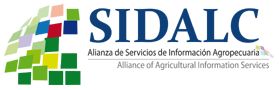 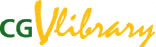 Sistemas de Información, documentación y bibliotecas relevantes en el área agrícola y convenios
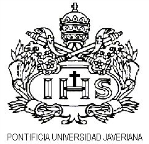 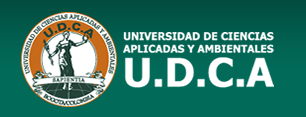 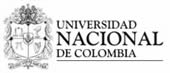 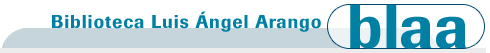 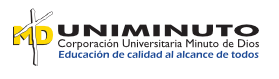 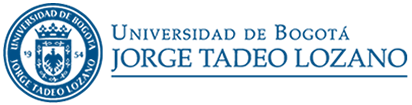 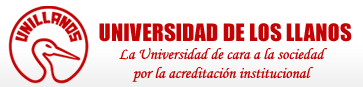 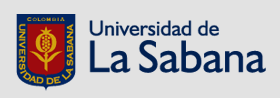 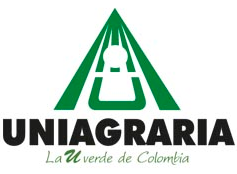 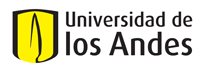 Bases de datos de revistas y publicaciones académicas y científicas
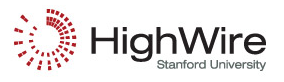 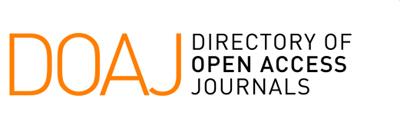 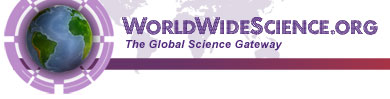 http://worldwidescience.org/
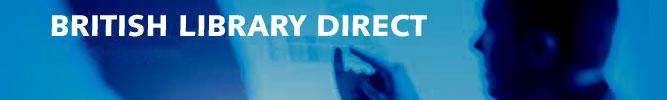 Acceso a contenidos de bases de datos especializadas: Cabi, Springer, Ebsco, Proquest, Scielo, Science Direct, Dissertations & Theses
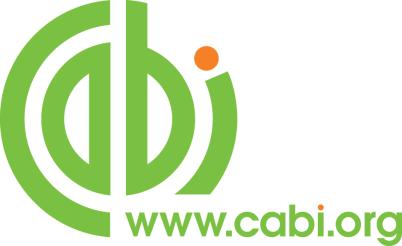 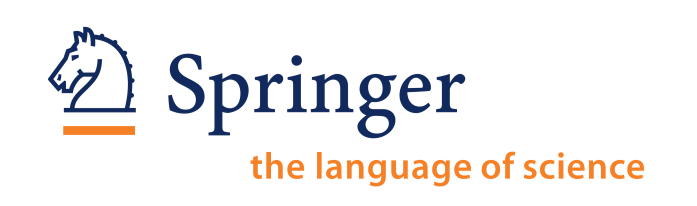 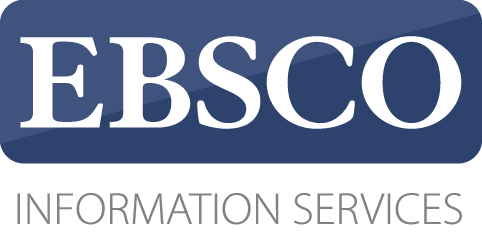 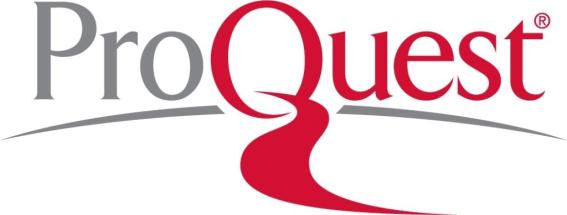 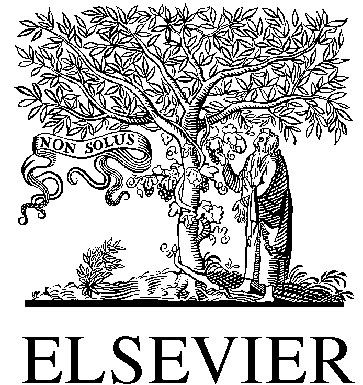 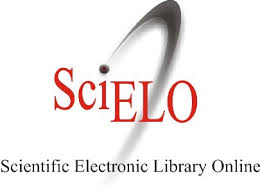 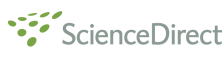 Buscadores especializados en información académica, científica y técnica
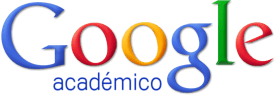 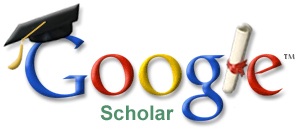 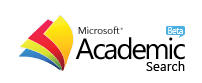 http://academic.research.microsoft.com/
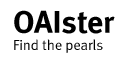 http://oaister.worldcat.org/
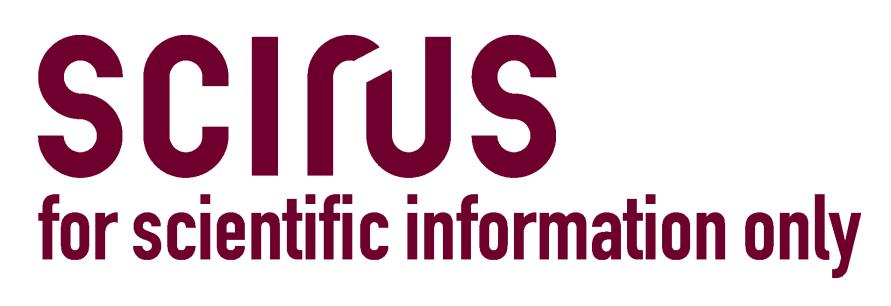 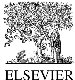 Recomendaciones obtención de la información
Si está interesado en conseguir alguno de los documentos o publicaciones de las referencias recuperadas, deberá remitir la cita bibliográfica lo más completa posible:

Título de la Revista
Volumen
Número
Año de Publicación
Título del Artículo
Autor del Artículo
No. Paginas 
Biblioteca Sugerida
Observaciones
Centro de costos o proyecto responsable
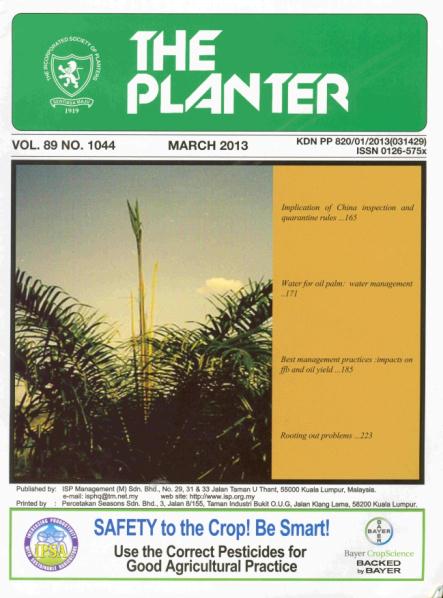 Con los datos recibidos se le hace la cotización, informando el costo de la información más el porte de correo, tiempo estimado de envío y el procedimiento de pago.
Visibilidad publicaciones Federación
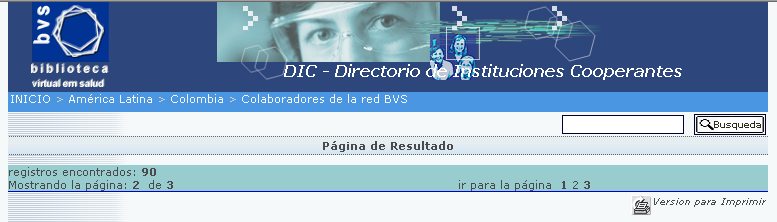 Bireme
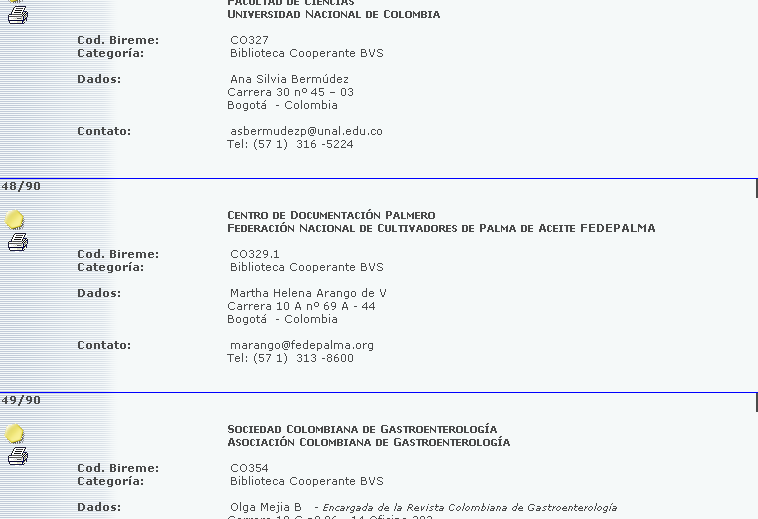 Gestión de documentos electrónicos: Mendeley
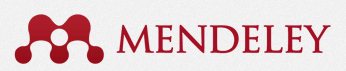 http://www.mendeley.com/
Mendeley es una aplicación web y de escritorio, propietaria y gratis.
Permite gestionar y compartir documentos de investigación, encontrar nuevos datos y colaboración en línea.
Mendeley combina Mendeley Desktop una aplicación de gestión de PDFs y gestión de referencias (disponible para Windows, Mac, Linux – App) con Mendeley web, una red social online para investigadores. (Wikipedia)
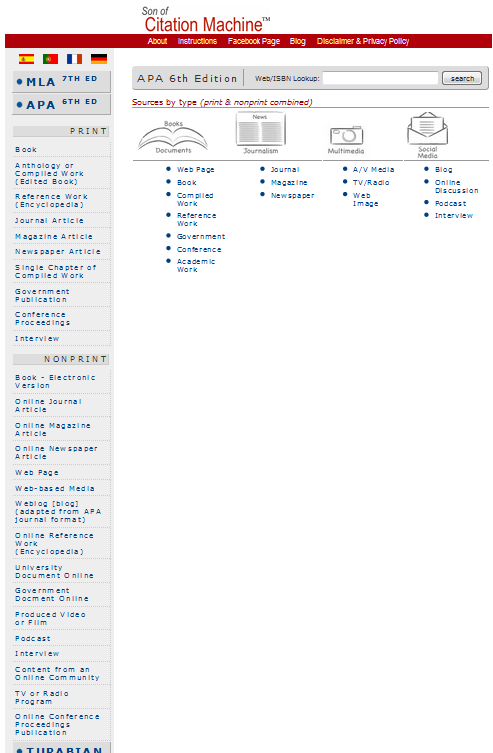 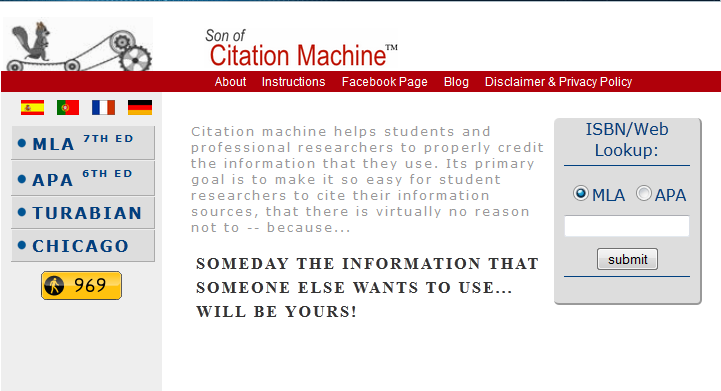 http://citationmachine.net/
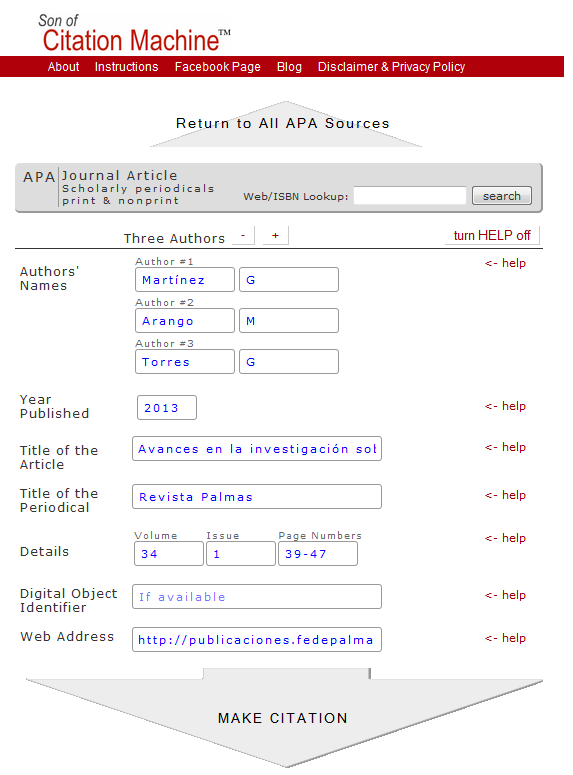 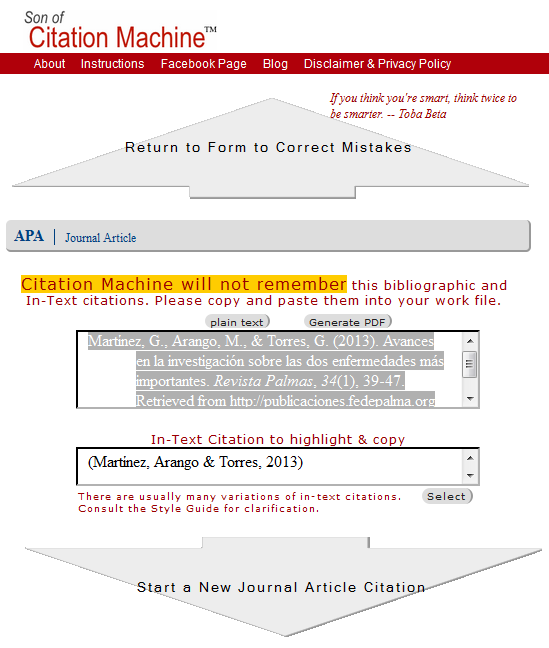 http://citationmachine.net/
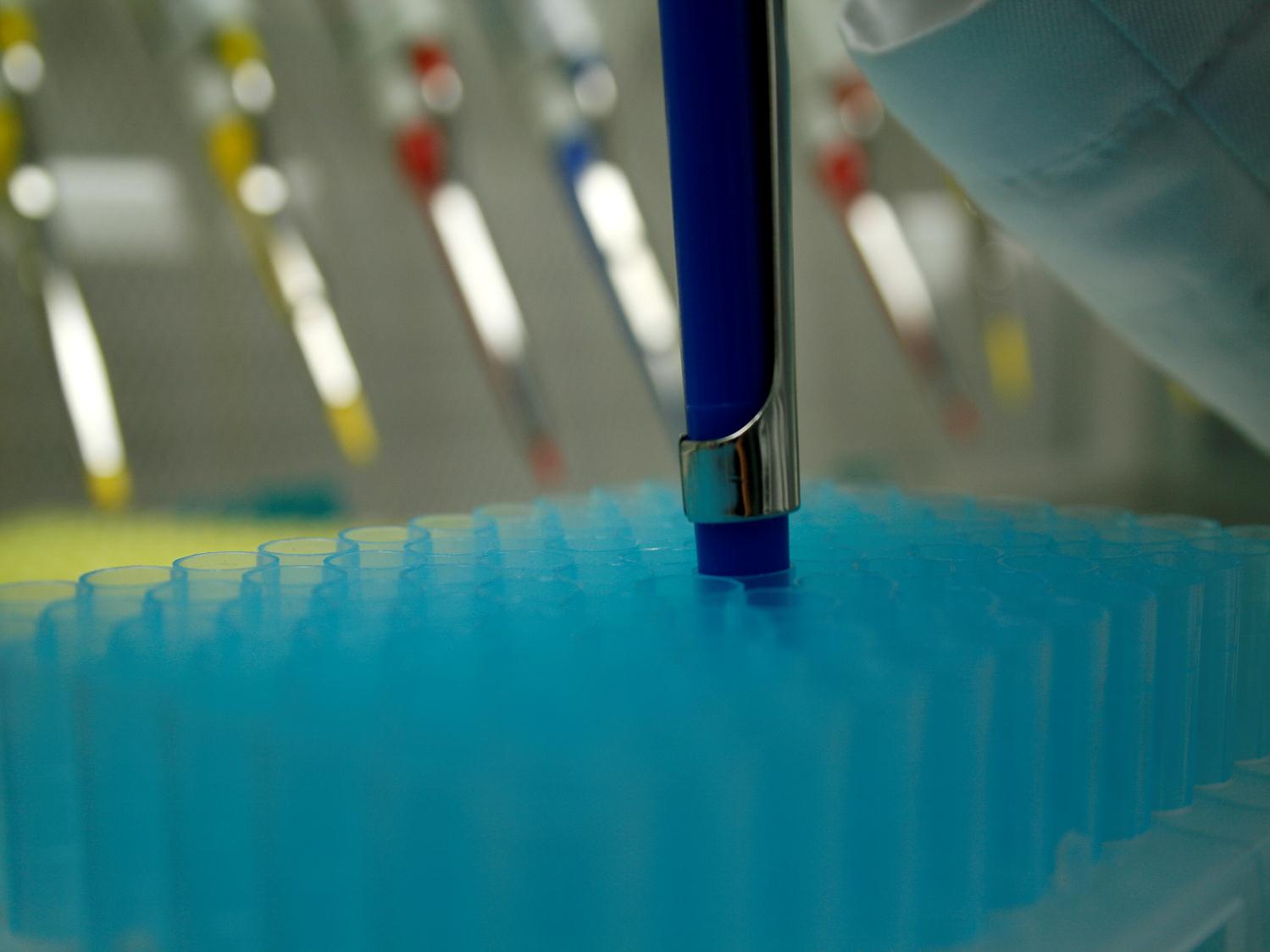 ¡Gracias!
Siempre serán Bienvenidos en el
Centro de Información y Documentación Palmero
cidpalmero@fedepalma.org
3138600 ext 107